Rights & Responsibilities
For Self-Advocates
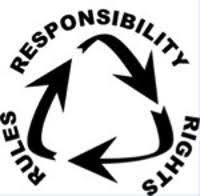 Rights come with responsibilities
All people are worthy of dignity & respect
Everyone has the right to relationships
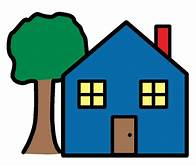 And access to community
Everyone has the right to stay connected to people in their lives
AND the responsibility to respect the rights of others!
Everyone has the right to privacy
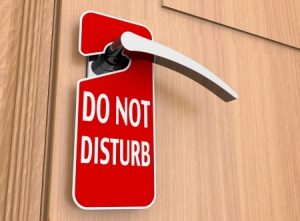 And the responsibility to respect the privacy of others
Everyone has the right to safety
And the responsibility to be respectful of the 
safety needs of others
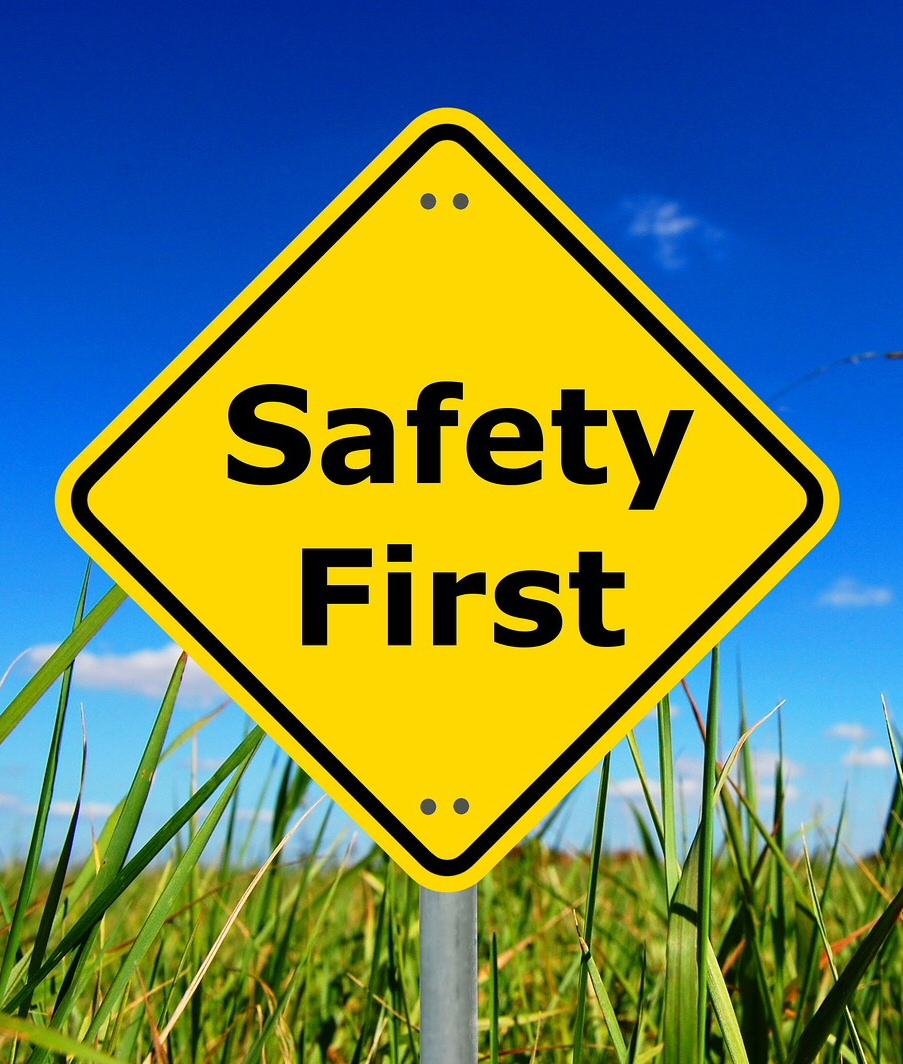 Everyone has the right to decide what to eat
And the responsibility to say “yes,” or “no,” 
to healthy choices
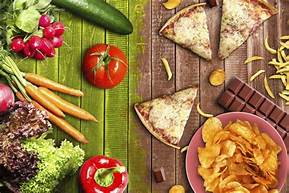 Everyone has the right to be an active citizen
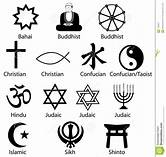 Everyone has a right to their own heart-felt beliefs
And the responsibility to respect the beliefs of others
Everyone has the right to control their money
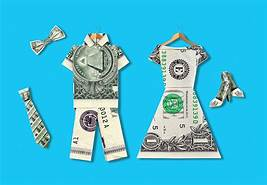 And the responsibility not to spend more than they can afford
Everyone has the right to be heard
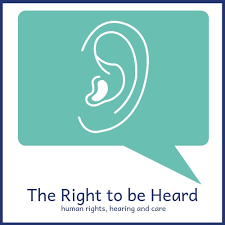 And the responsibility to speak up or ask questions when 
they don’t think things are right
Everyone has a right to participate in decisions about them
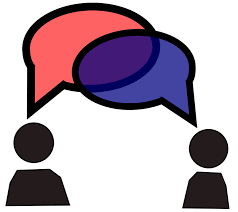 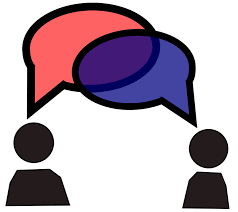 And to know about all of the choices they may have, including good and bad things about each option
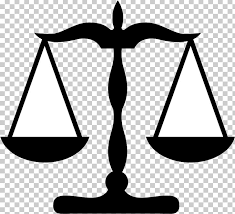 Advocates can help
Advocates pay attention to reports from providers
Advocates ask questions 
Advocates address questions
Advocates can help when self-advocacy doesn’t seem to be working
Advocates work for fairness
Everyone has the right…
To say “yes,” or “no,” to any sort of touch or intervention that involves touch.  Each person has control over his or her own body.
To explore all available services or benefit options
To ask questions
To say, “I agree,” or “I don’t agree.”
To request that a provider decision be reviewed or appealed. 
To request information about how to contact an advocate and/or the disAbility Center for Law in Virginia (dCLV).
Questions?